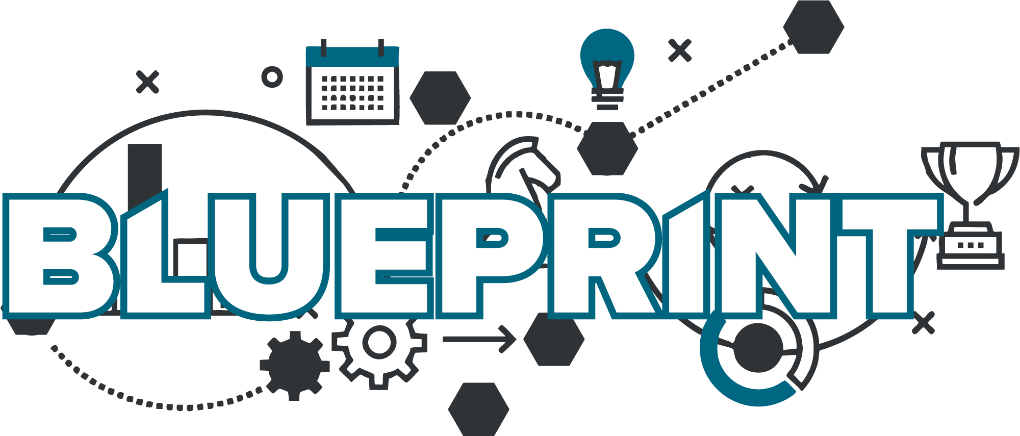 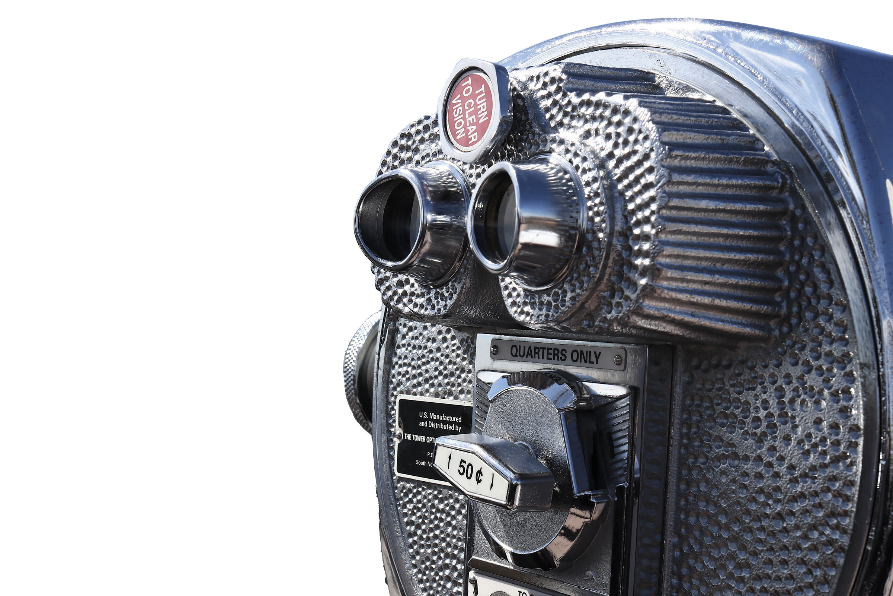 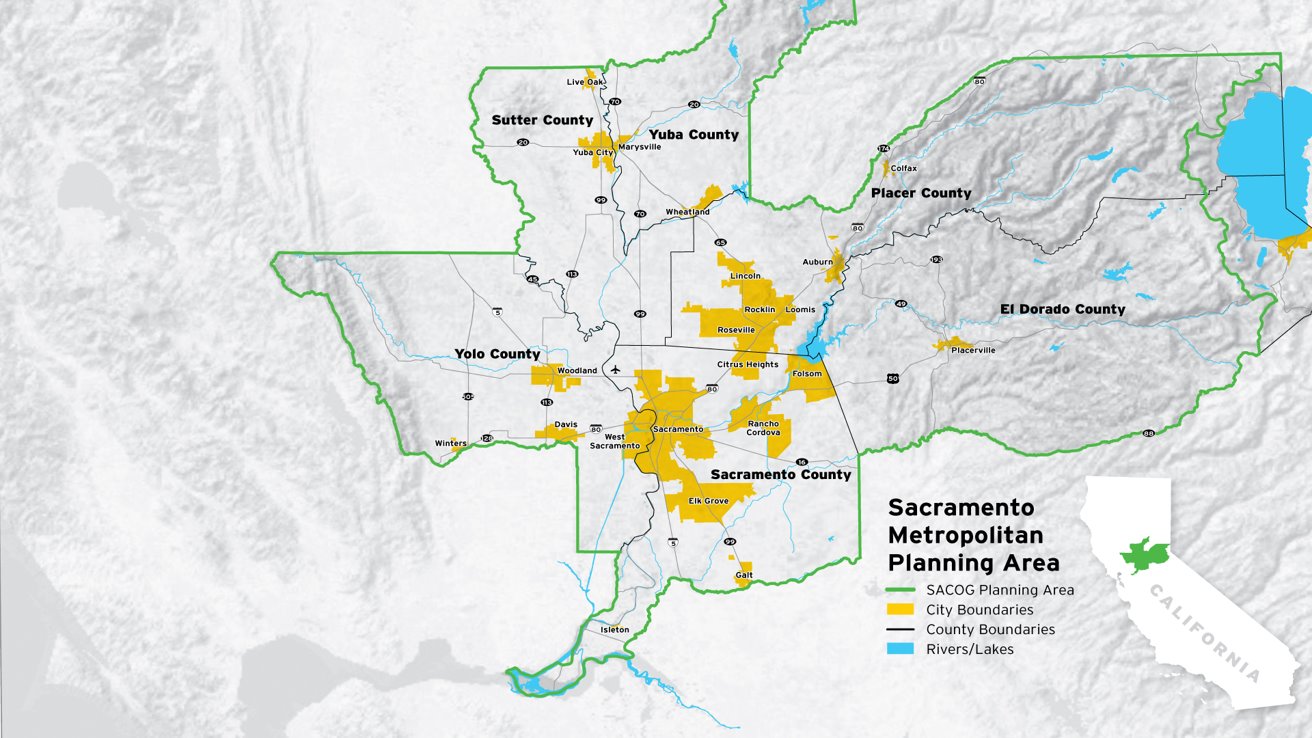 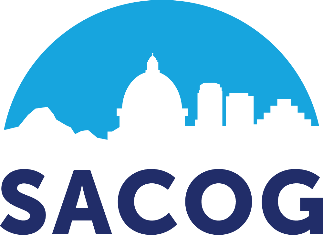 [Speaker Notes: SACOG is where local government leaders across the region come together to advance the goals of economic prosperity, connected communities, and vibrant places. SACOG works with its 6 counties and 22 cities to solve challenges that are too big for any one jurisdiction to solve on its own. SACOG plays a central role in transportation infrastructure planning and funding assistance for cities, counties, transit operators, and other entities responsible for providing for the travel needs of the region’s residents.

One of SACOG’s main jobs, designated by the federal government, requires SACOG to maintain a regional transportation plan that must be updated every four years in coordination with each local government.]
Triple Bottom Line Framework
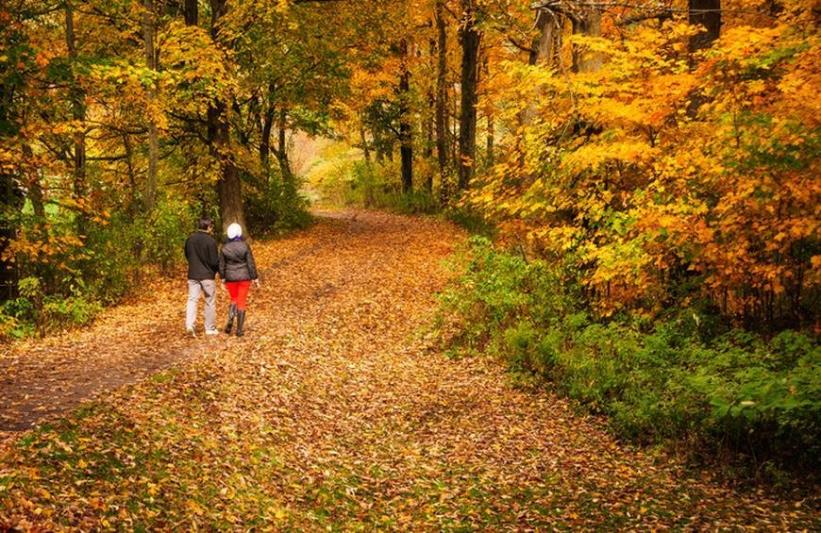 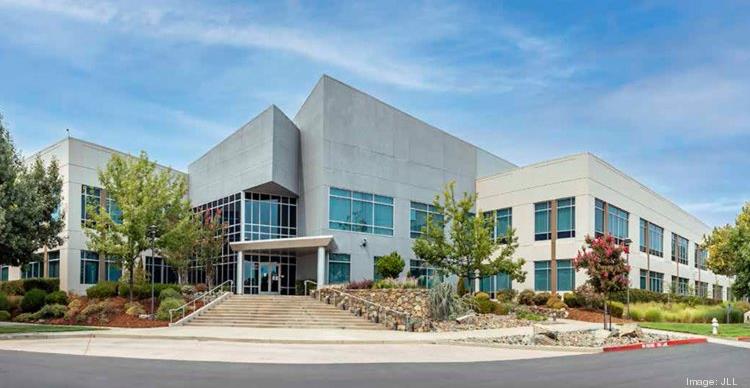 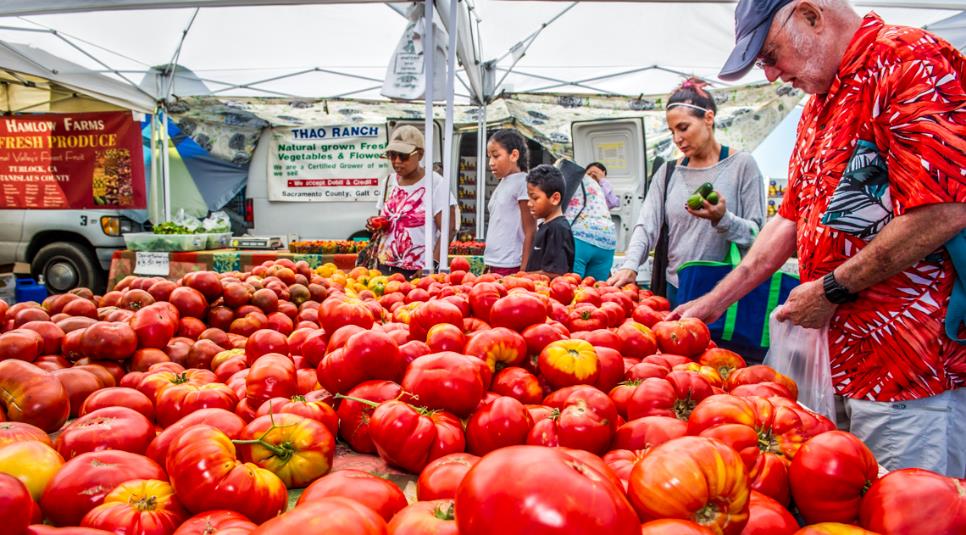 Equity
Economy
Environment
[Speaker Notes: The triple bottom line framework will use equity, economy, and environment, to shape the discussions and strategies for the 2024 Blueprint.  This plan aims to come together around a collective vision to advance economic prosperity, support environmental health and resiliency, and promote equity through reducing transportation and housing disparities by race, ethnicity, income, and ability.]
What We’ve Heard
Themes From Outreach & Engagement
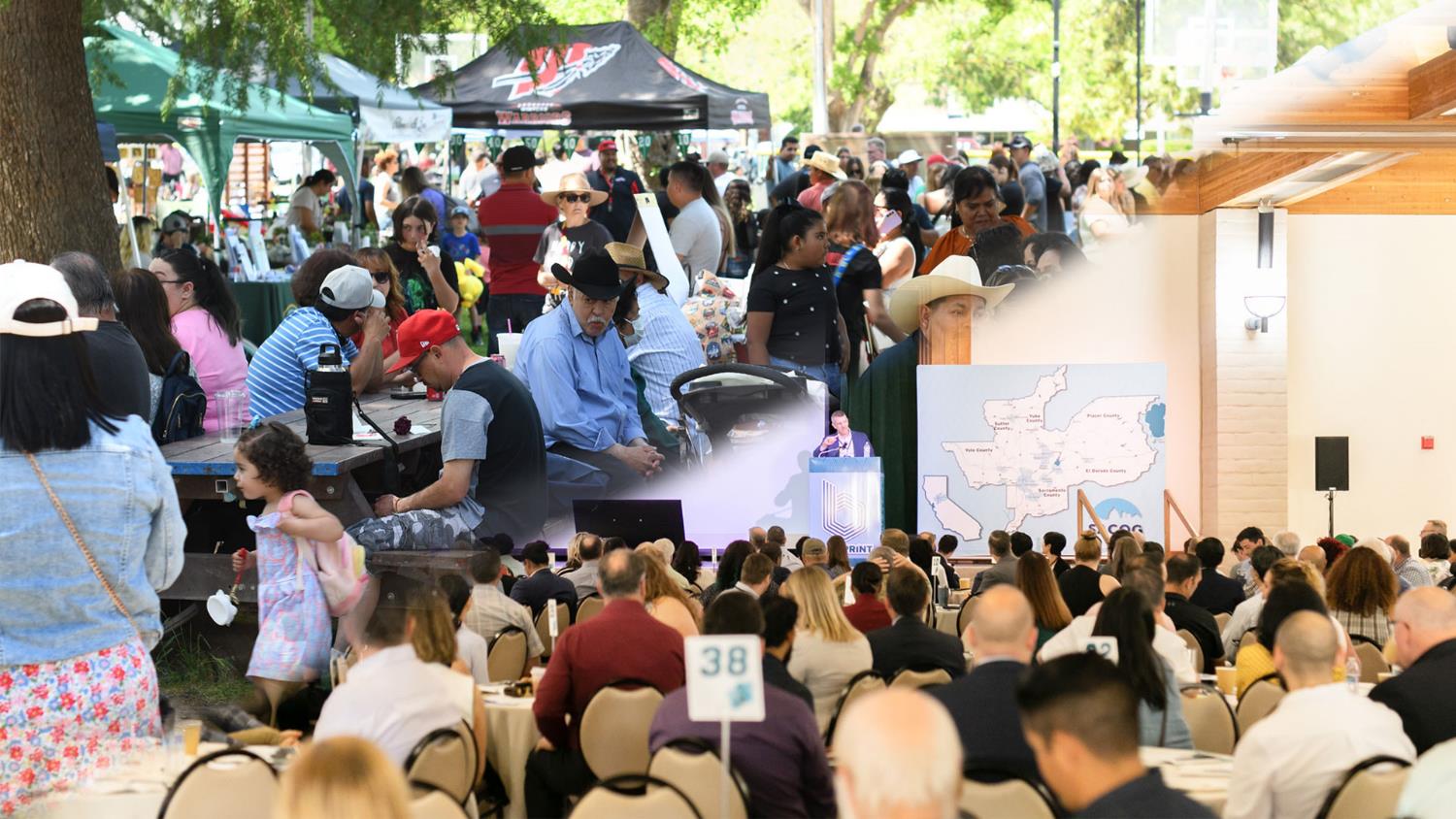 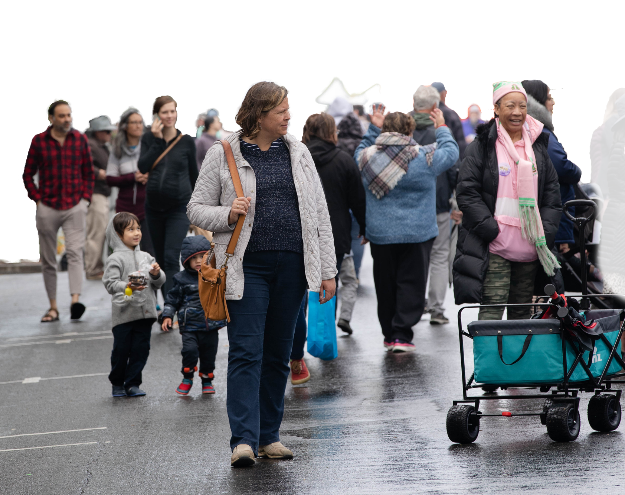 Outreach & Engagement
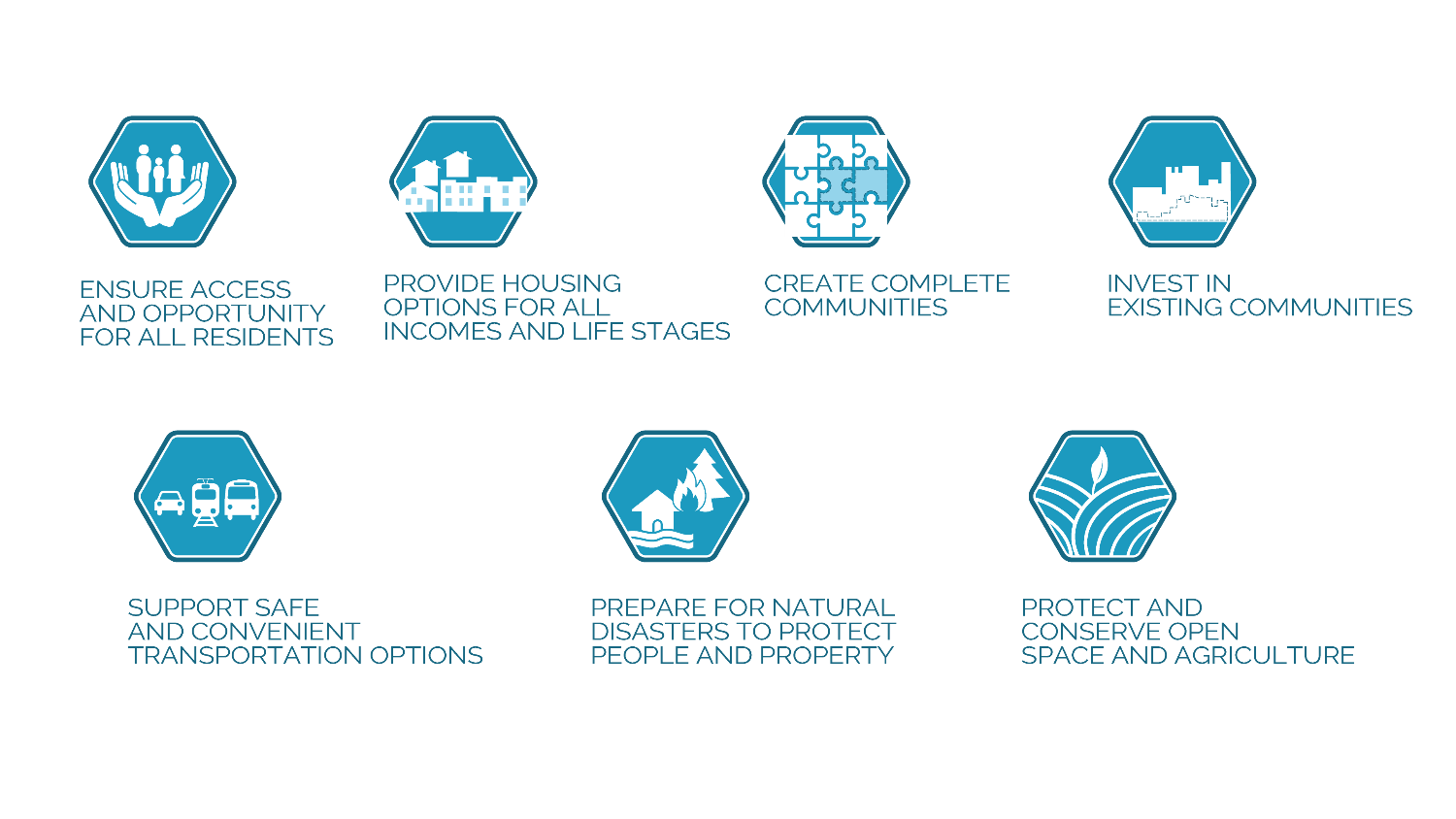 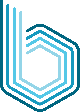 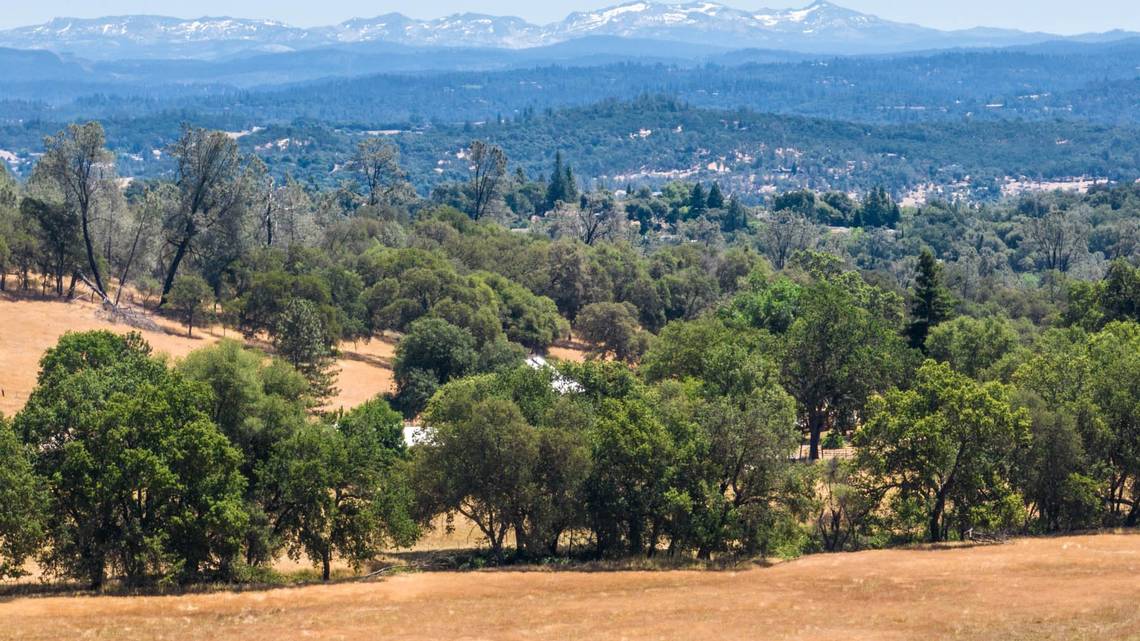 “Designing two ways out not only ensures safety during evacuations but also helps ease traffic congestion during peak times.”
2023 SACOG Focus Groups
Provide Housing Options for all Incomes and Life Stages
2023 SACOG led Survey
What We’ve Learned
Technical Analysis
Average Annual Population Growth
Growth Forecast
[Speaker Notes: The policy frameowkr also included a regional growth forecast, which will be used to forecast the 2035 and 2050 growth for the 2024 Blueprint.]
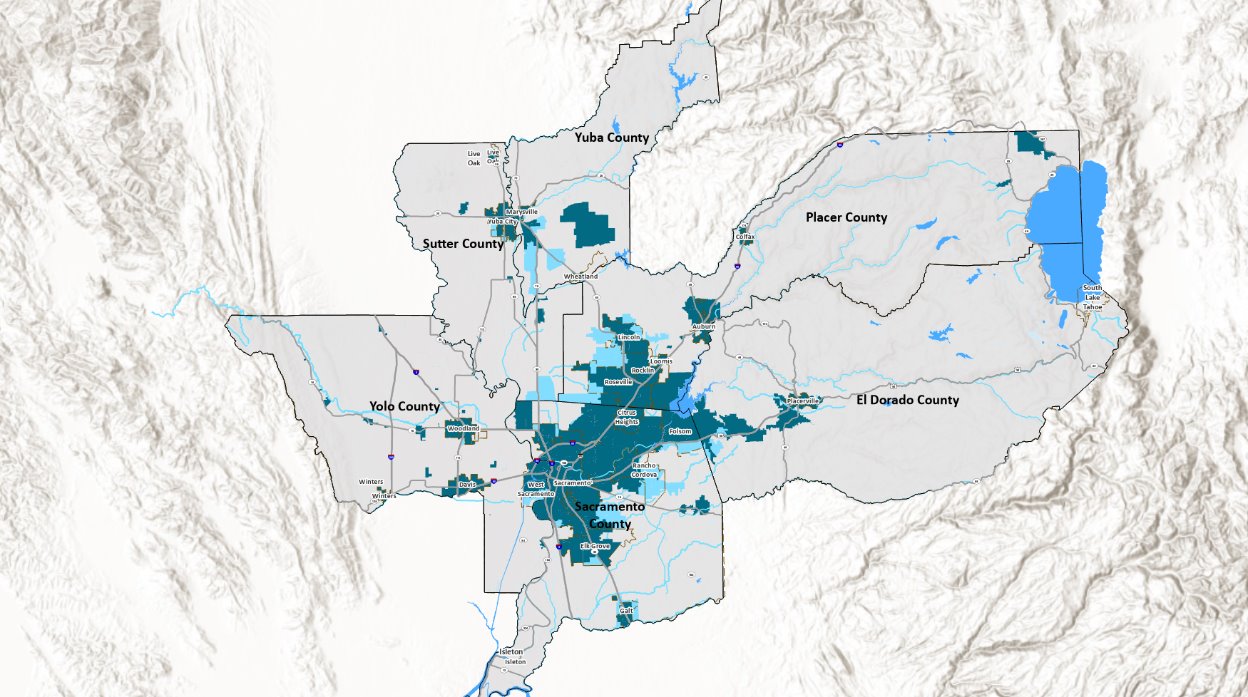 Growth Footprint
[Speaker Notes: Dark blue in chart shows approximate housing growth in “infill” or existing communities]
Where We’re Going
Transportation and Regional Programs
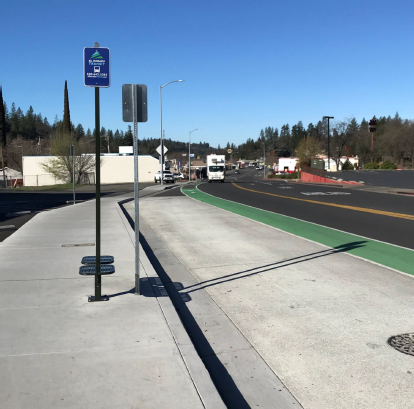 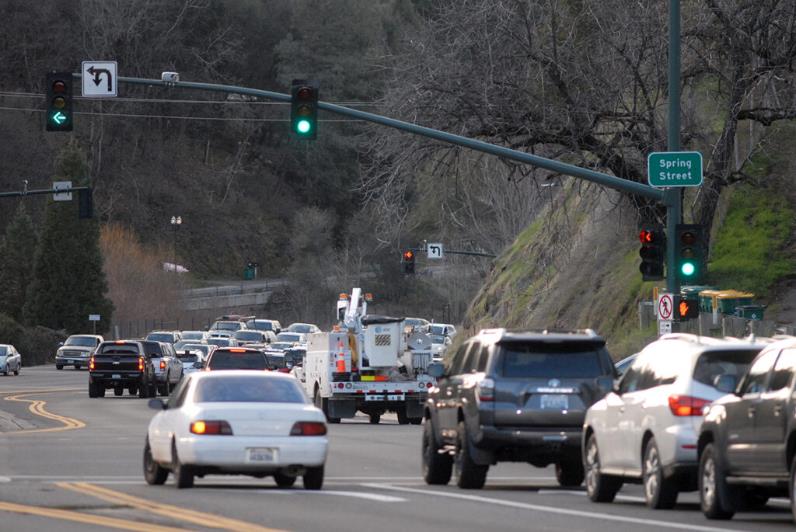 Blueprint in El Dorado
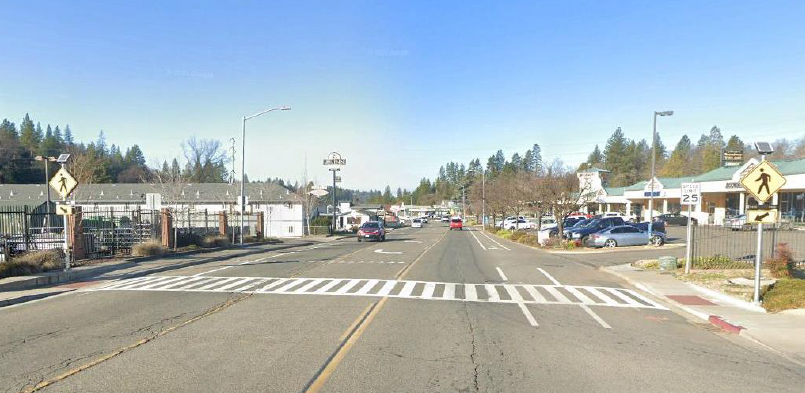 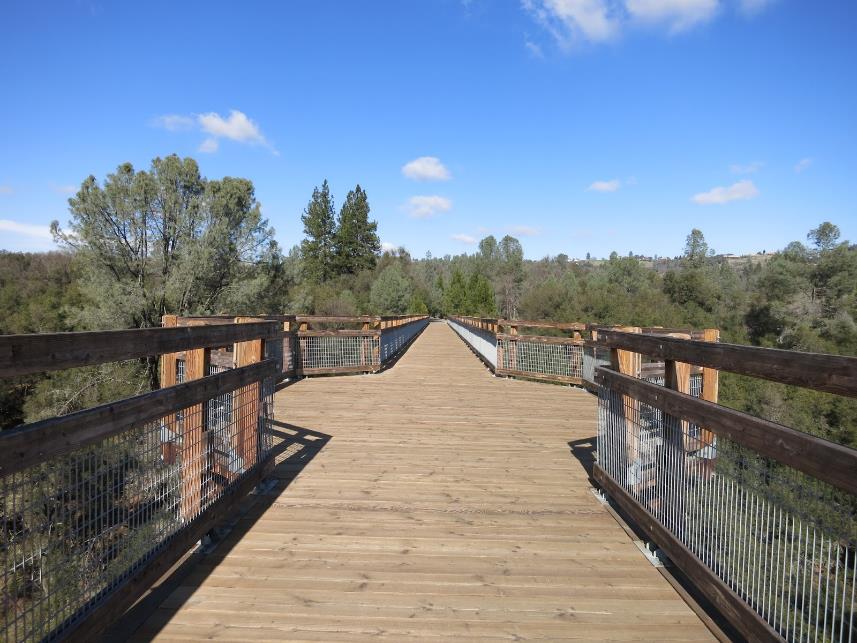 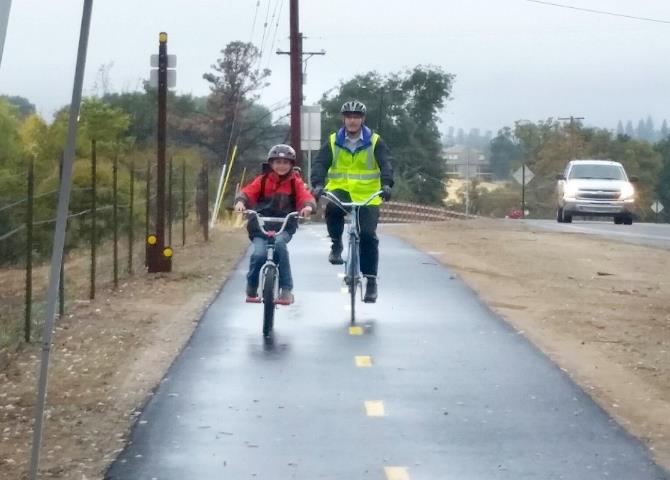 Transportation
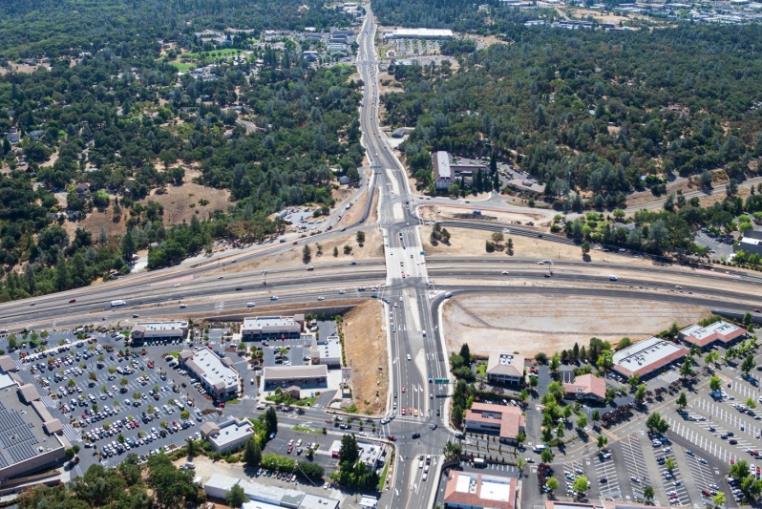 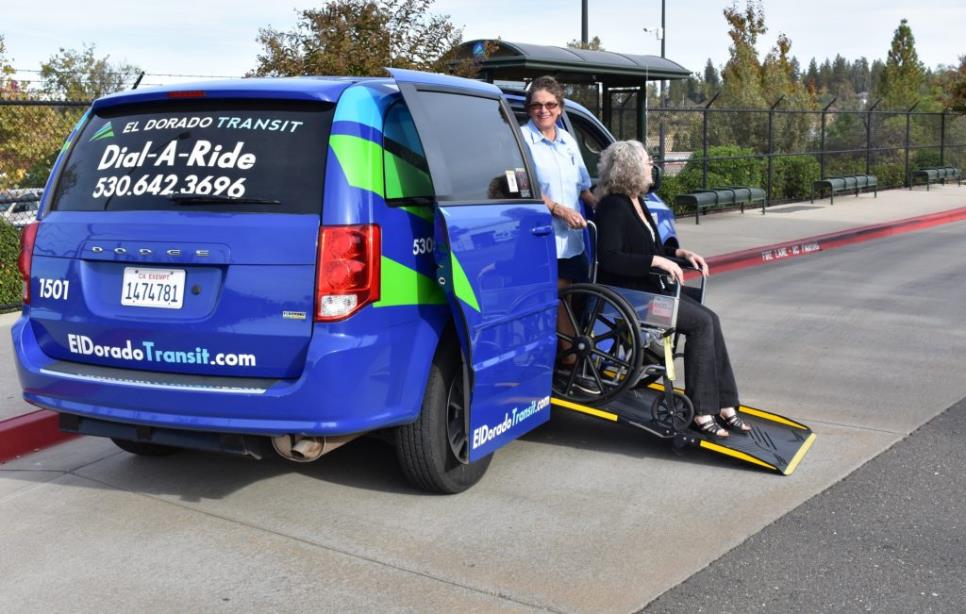 [Speaker Notes: Why are we creating the 2024 Blueprint?  
Aside from this plan being a federal and state requirement, SACOG uses the 2024 Blueprint update to help our constituents coordinate planning efforts to better plan for the Sacramento region’s transportation system. This coordination helps improve the region’s quality of life by making it easier and safer to get where residents need to go. 
This is important because the growth and mobility challenges facing the region are complex and are made more so due to the global pandemic, recent record setting drought and fire seasons, and the effects of a staggering statewide housing crisis which are often most acutely felt in historically disenfranchised communities. Finding pathways to create a thriving economy and healthy environment for all residents of the Sacramento region, as they relate to a regional planning effort, requires a holistic approach.]
Addressing Transportation Challenges
Plan for and be resilient to wildfires
Prioritize lower cost and quicker projects 
Technology solutions to maximize existing capacity 
Prioritize maintenance and repair
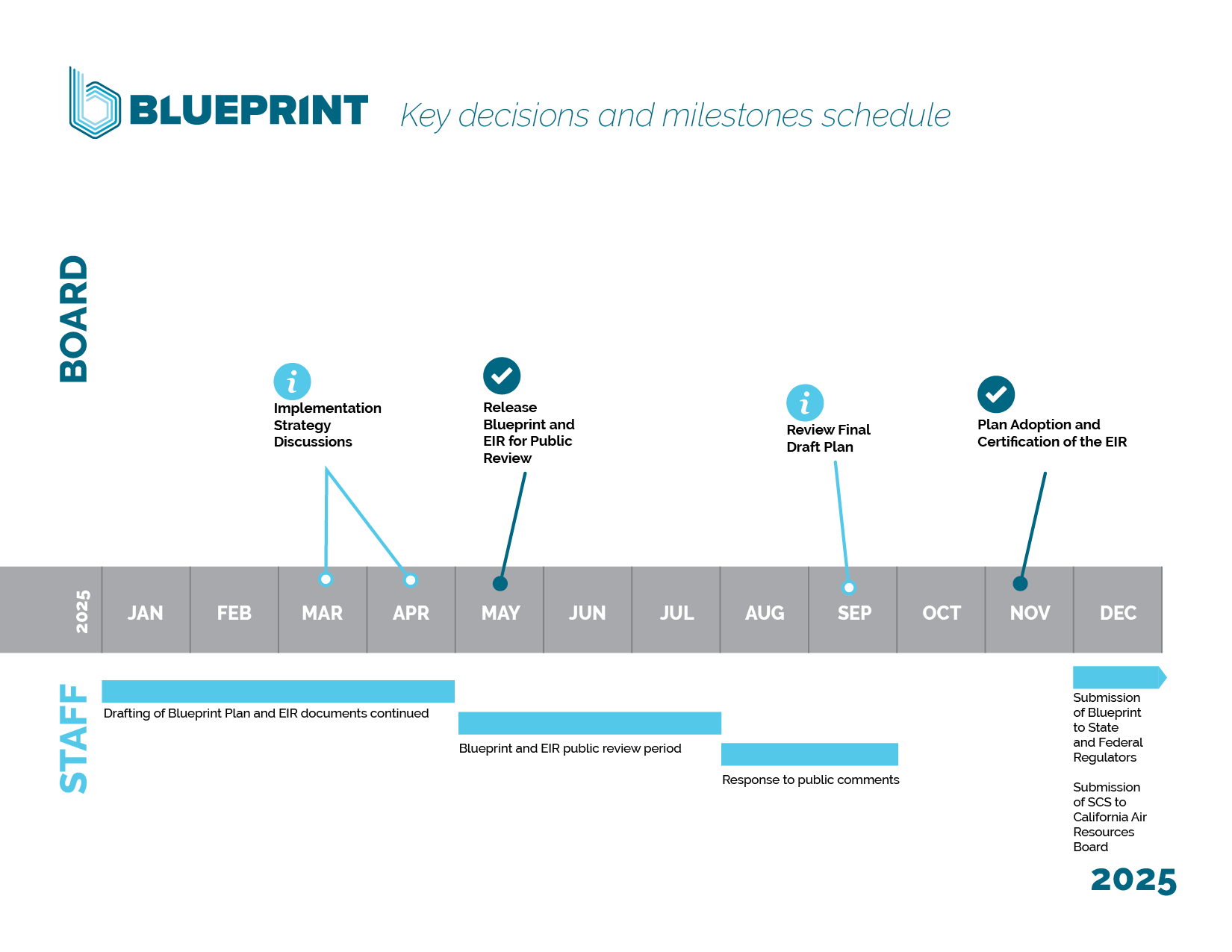 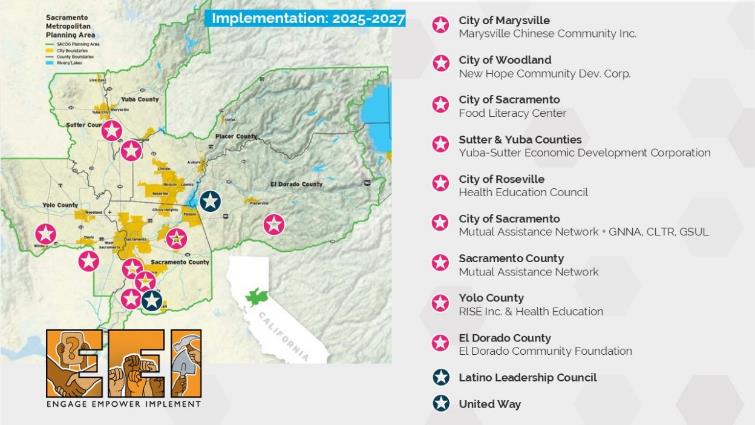 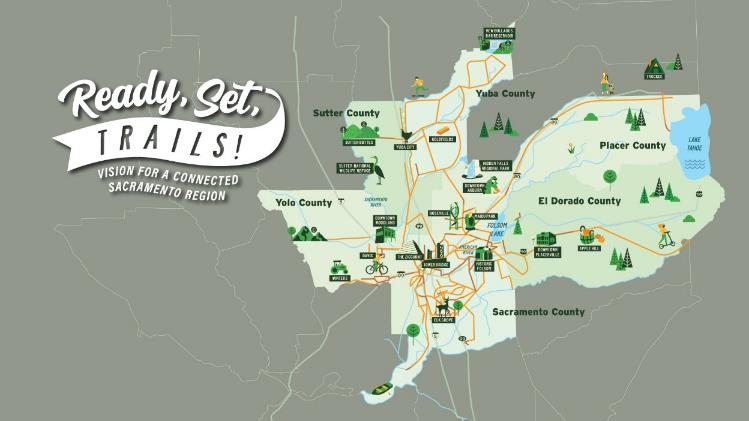 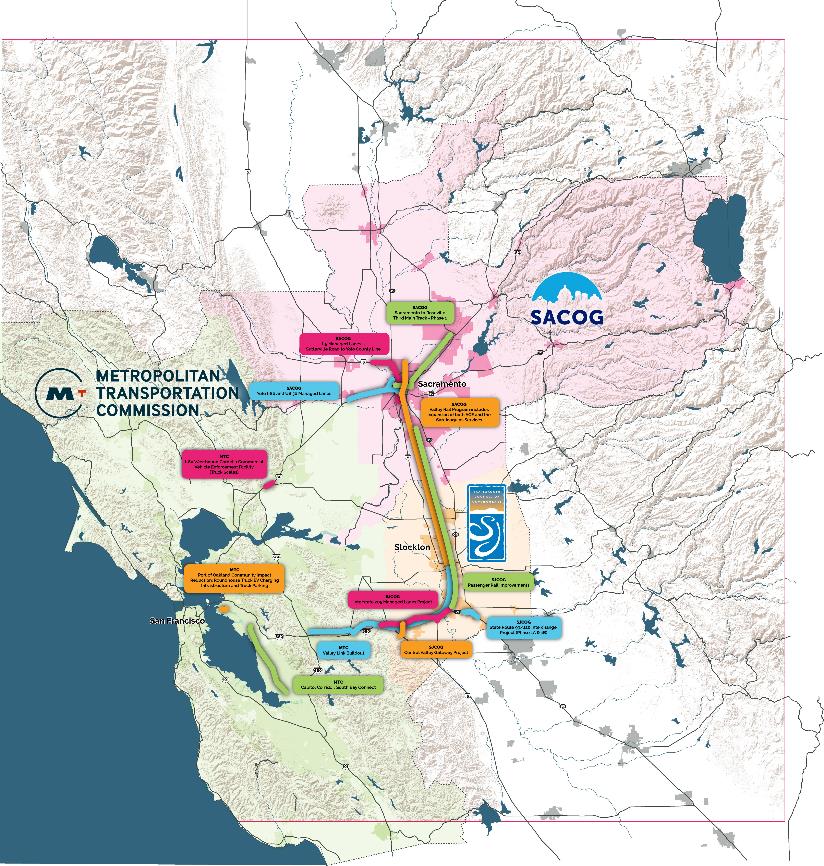 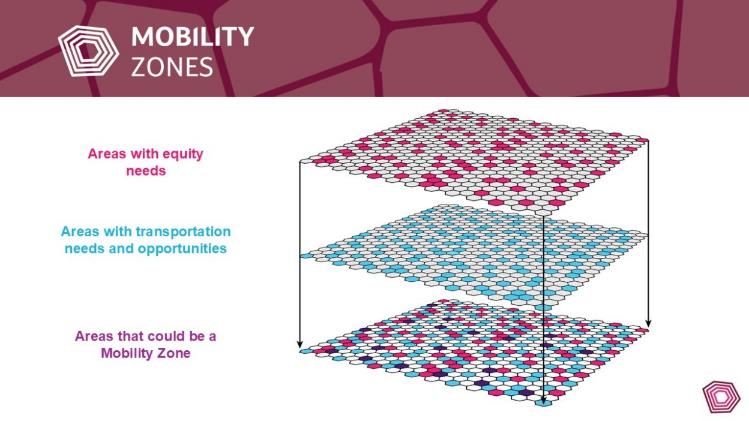 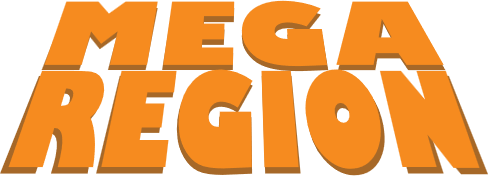 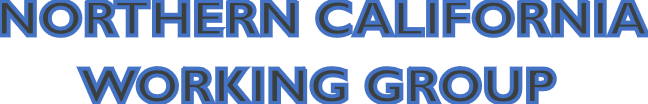 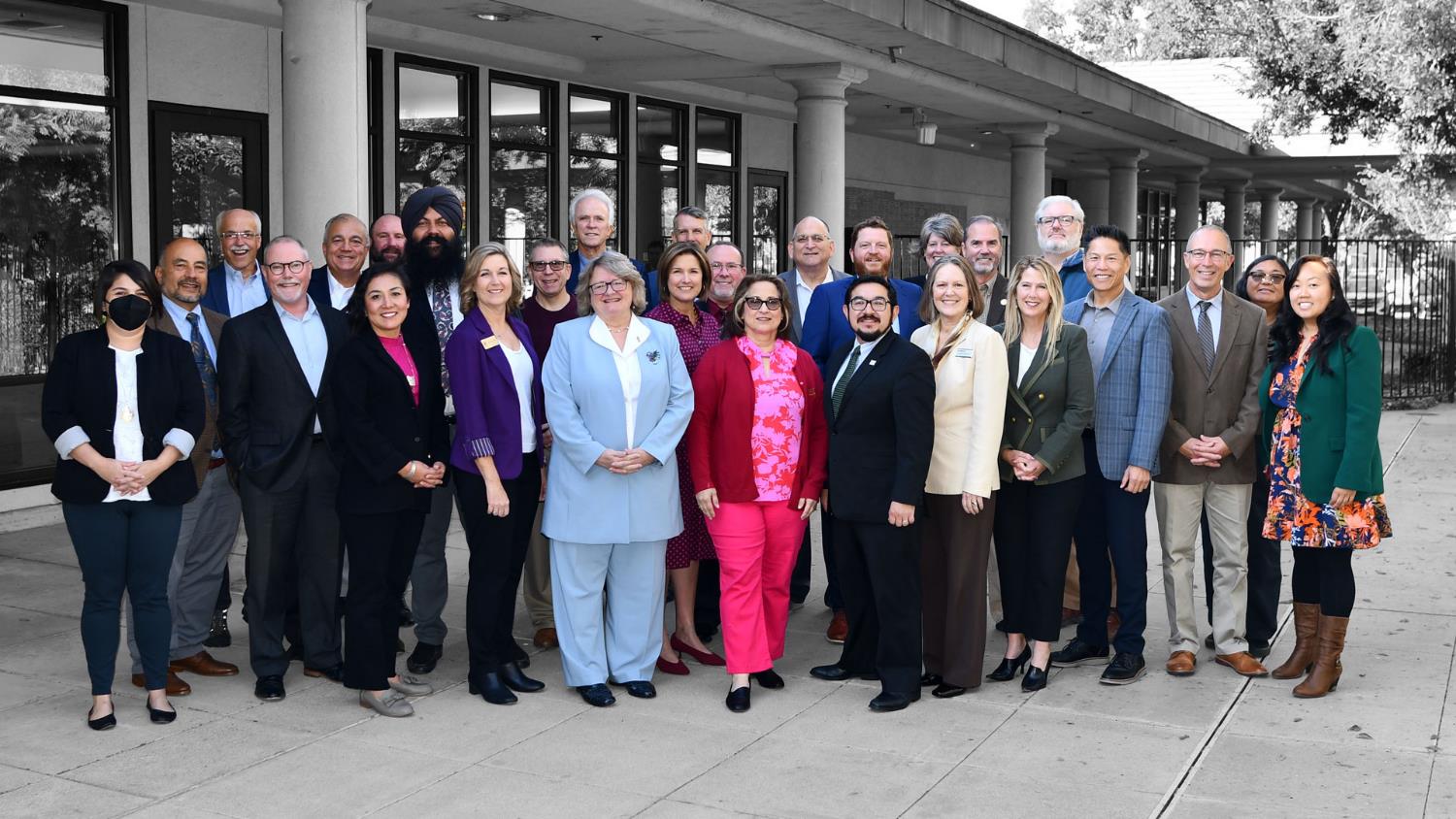 Time for Teamwork
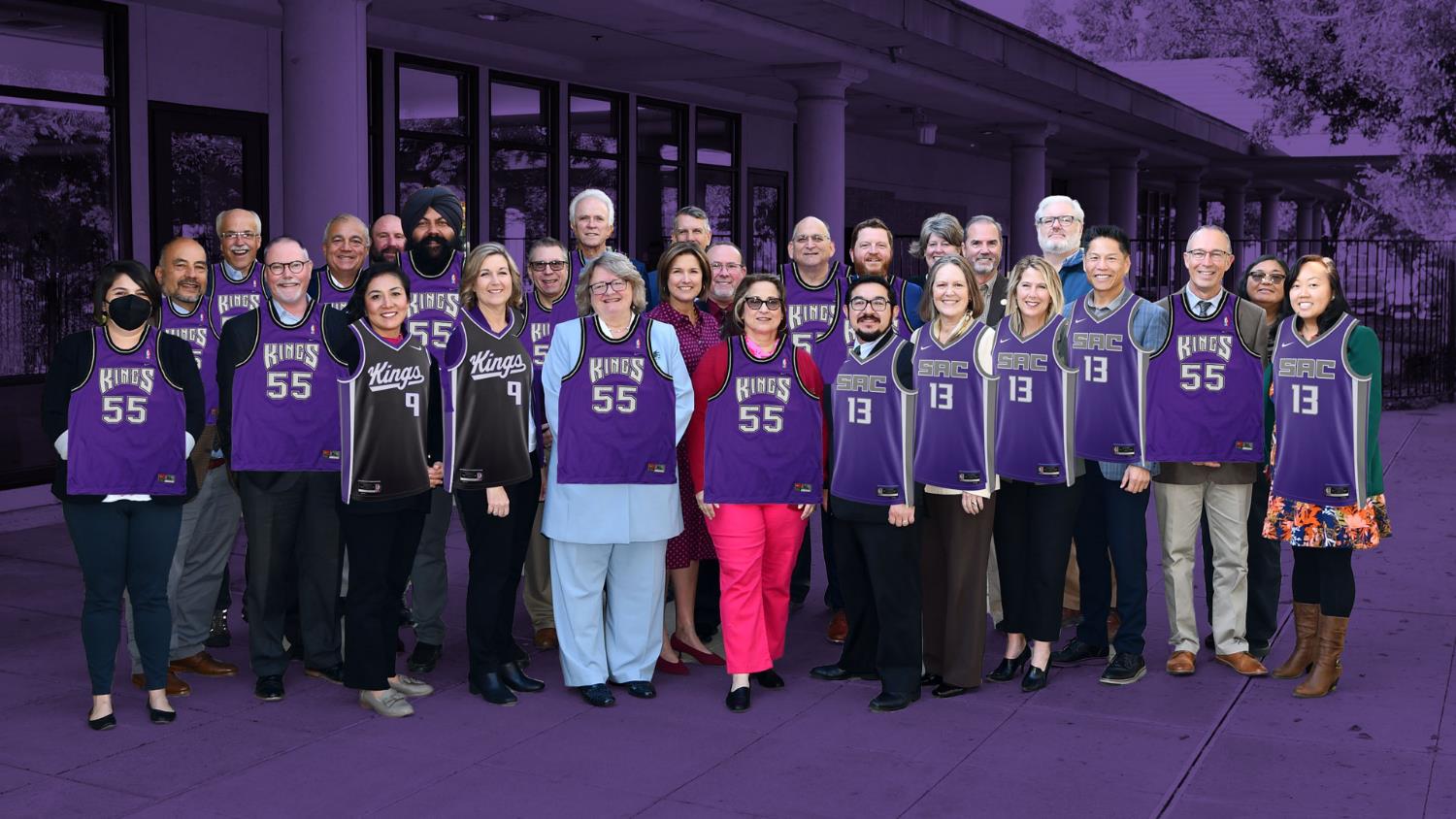 Time for Teamwork
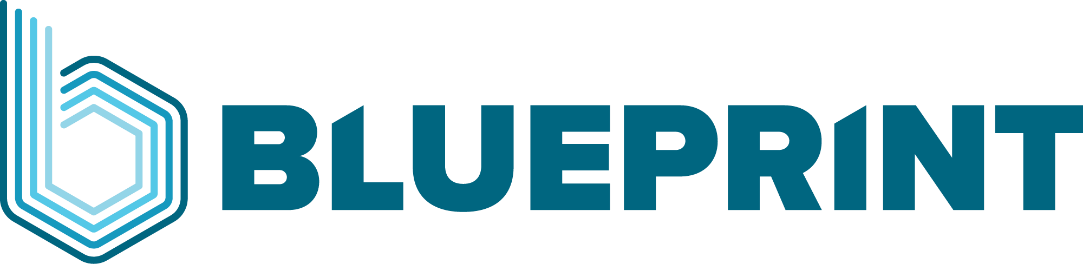